Отчет о результатах деятельности Администрации Ермолинского сельского поселения за 2015 год
Городские и сельские поселения Новгородского муниципального района
Территория:
НО-54501км.кв.
МР-4596,6км.кв.
ЕСП-460,2км.кв.
Граничит:
Шимский, Батецкий р-ны, Борковское СП,
Тесово-Нетыльское СП,
Трубичинское СП. Панковское ГП.
г.В.Новгород,
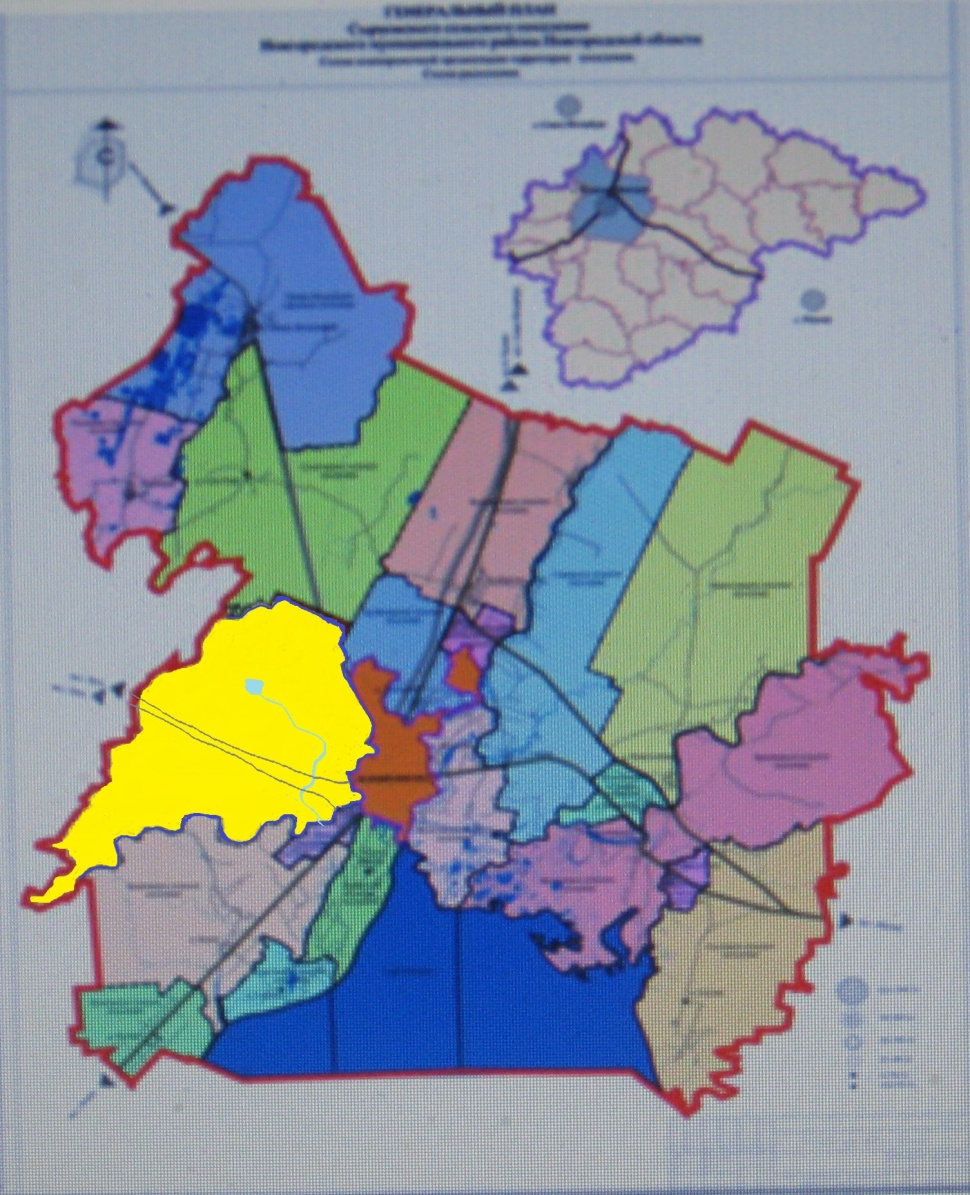 Ермолинское сельское поселение
Численность населения
на 01.01.16г. – 11950чел.   

Населенных пунктов в поселении – 18.

Дороги автомобильные:
г. В.Новгород - г. Луга,
г.В.Новгород - «АКРОН»
г. В.Новгород- д.Нехино
Железнодорожные:
г. В.Новгород – 
г.Санкт-Петербург.
г. В.Новгород - г.Луга.
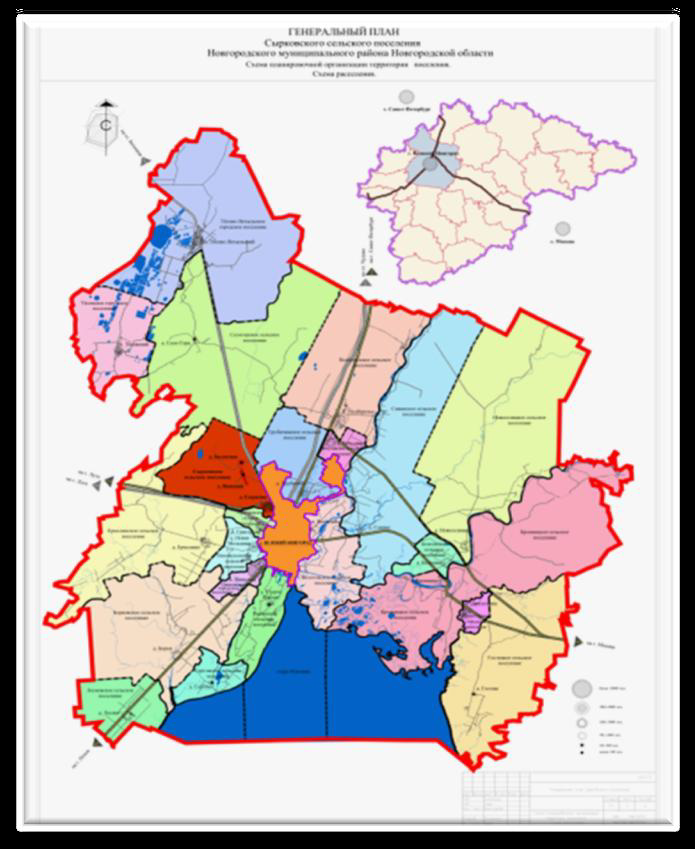 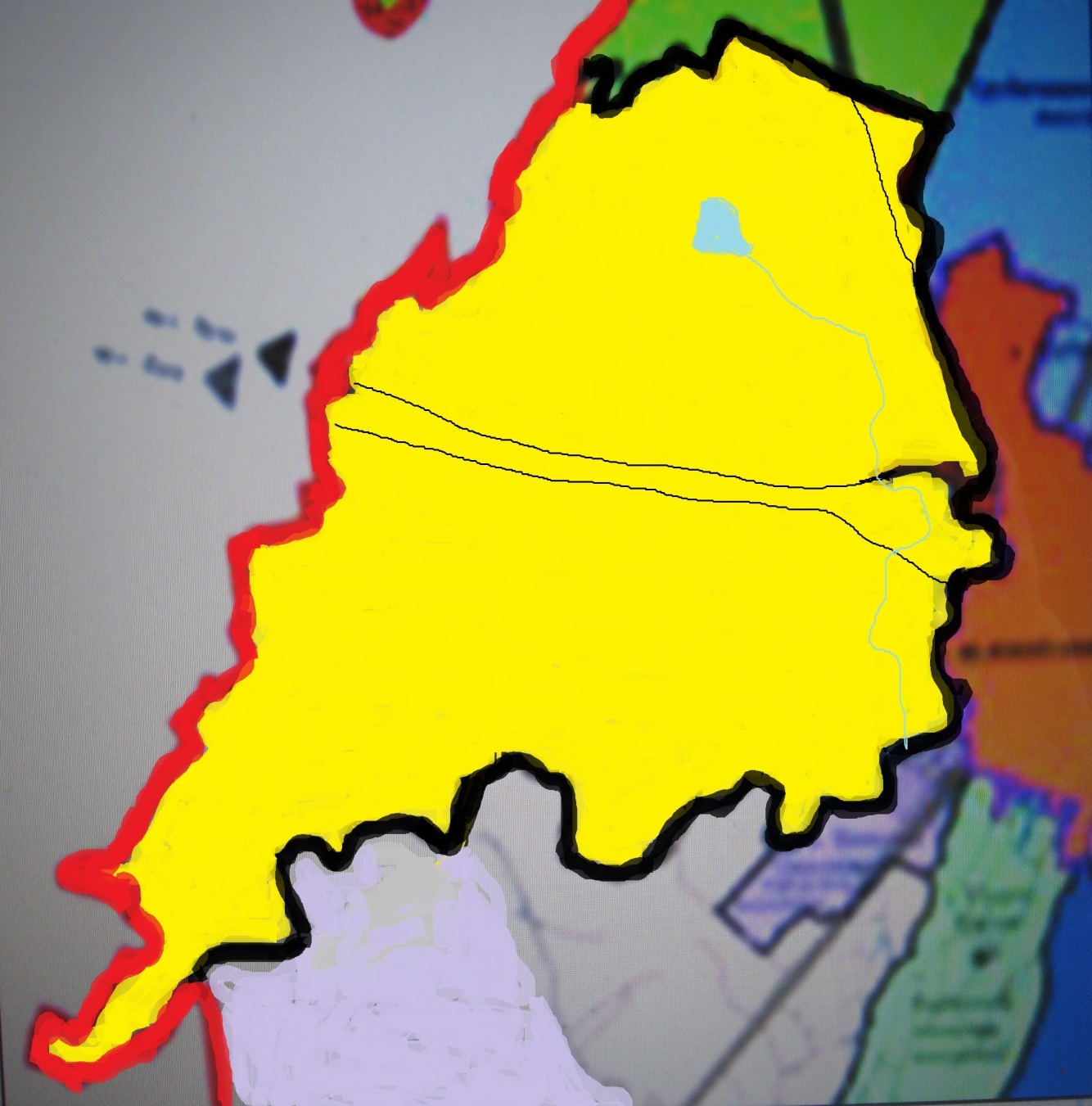 д. Ермолино
Структура земельного фонда Ермолинского сельского поселения
Численность населения
10529
Категории населения
11950
Количество многодетных семей
Бюджет Ермолинского сельского поселения на 2015г.(тыс.руб.)
Собственные доходы  в 2015 году (тыс. руб)
Структура муниципального заказа
Основные инвестиционные проекты
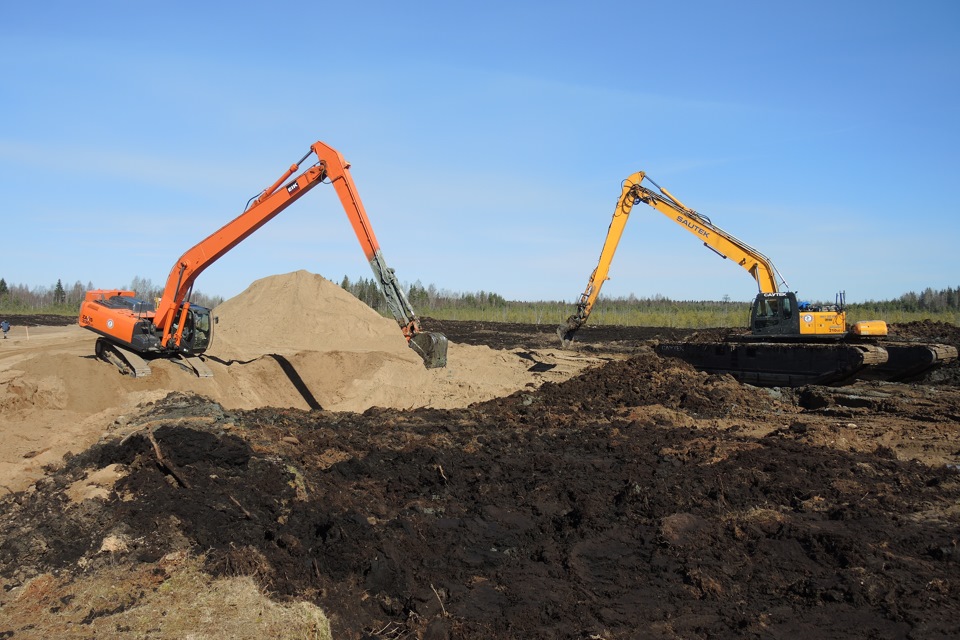 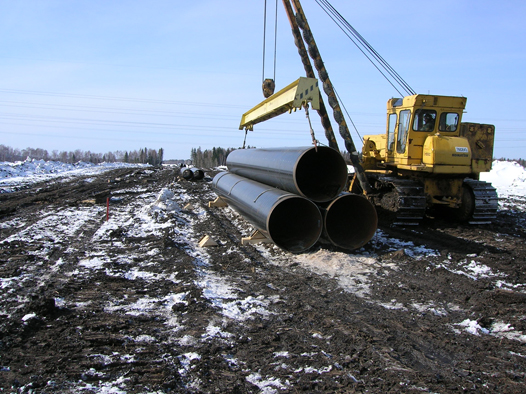 Строительство цеха технологического транспорта ОАО «Магистральные нефтепроводы «Дружба». Сроки строительства 2014-2015гг.
Инвестиции в действии
Строительство цеха ОАО «Магистральные технологического транспорта нефтепроводы «Дружба».  д. Новая Мельница
Тепличный комплекс «Милава»
Жилищное строительство 2015
Многоквартирный жилой дом                   д. Григорово
Дом для детей-сирот  д. Сырково
Торговый дом ДИКСИ
Мост через р. Веряжа в д. Григорово
МАОУ «Сырковская средняя общеобразовательная школа»
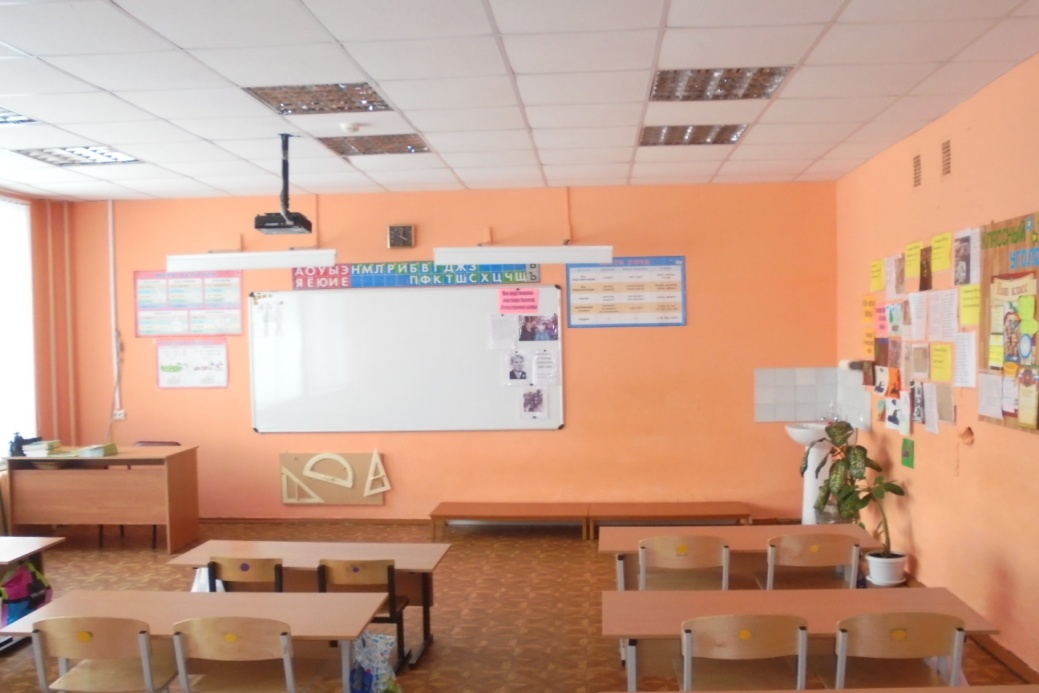 МАОУ «Сырковская СОШ» расположена в д.Сырково Новгородского муниципального района
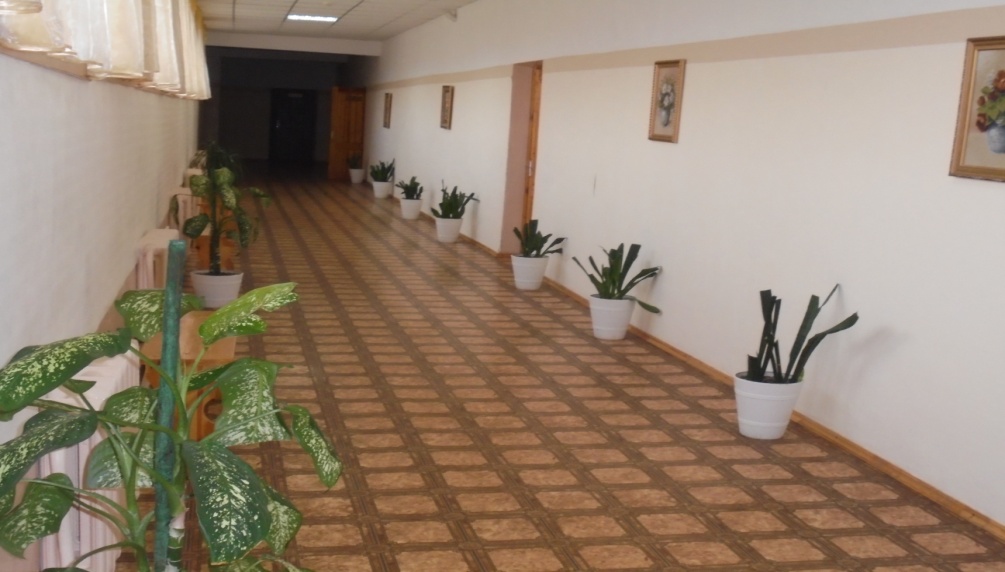 На конец 2012 года:
 в школе обучается 254 ученика
 работает 15 педагогов
Численность детей в школе
Сырковский  Детский Сад
Сеть учреждений культуры
6 учреждений
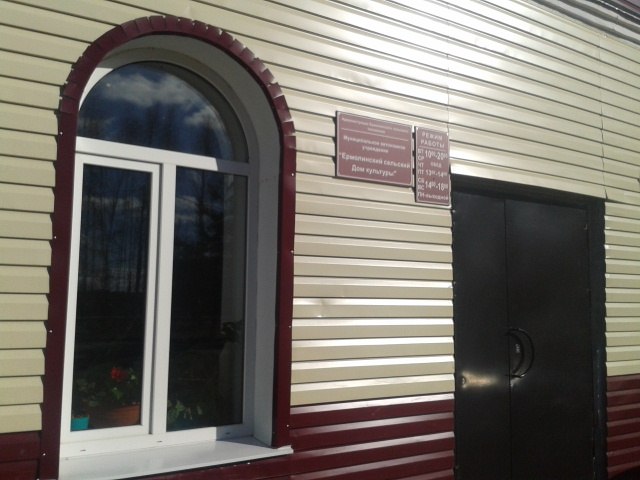 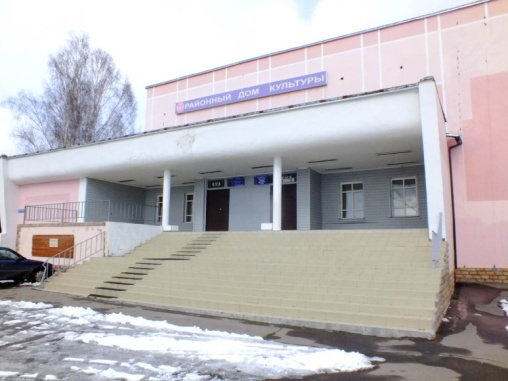 2 дома культуры
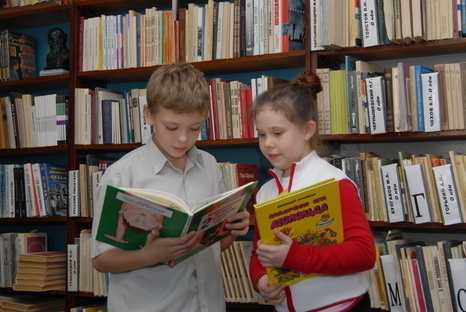 3 филиала Центральной библиотеки
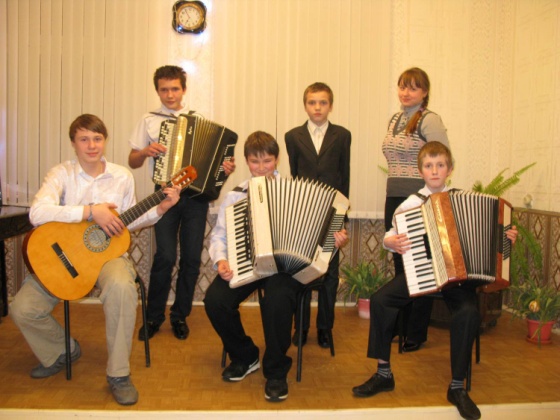 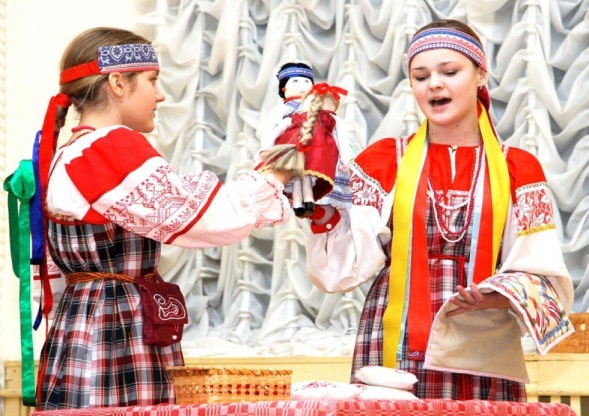 1 школа искусств
АНАЛИЗ РАБОТЫ ЗА 2015 ГОД
В 2015 году МАУ «Сырковский СДК» 
Проведено 448  культурно-досуговых мероприятий, 
обслужено 13454 человека. 
Муниципальное задание запланированное на 2015 год перевыполнено на 20%, благодаря слаженности и профессионализму всех сотрудников Дома культуры.
В 2015 году по итогам работы за 2014 год Сырковский Дом культуры был удостоен наивысшей награды «Лучшее учреждение культуры Новгородского района».
Ежегодный межрайонный конкурс молодых исполнителей популярной песни«NEW STAR»
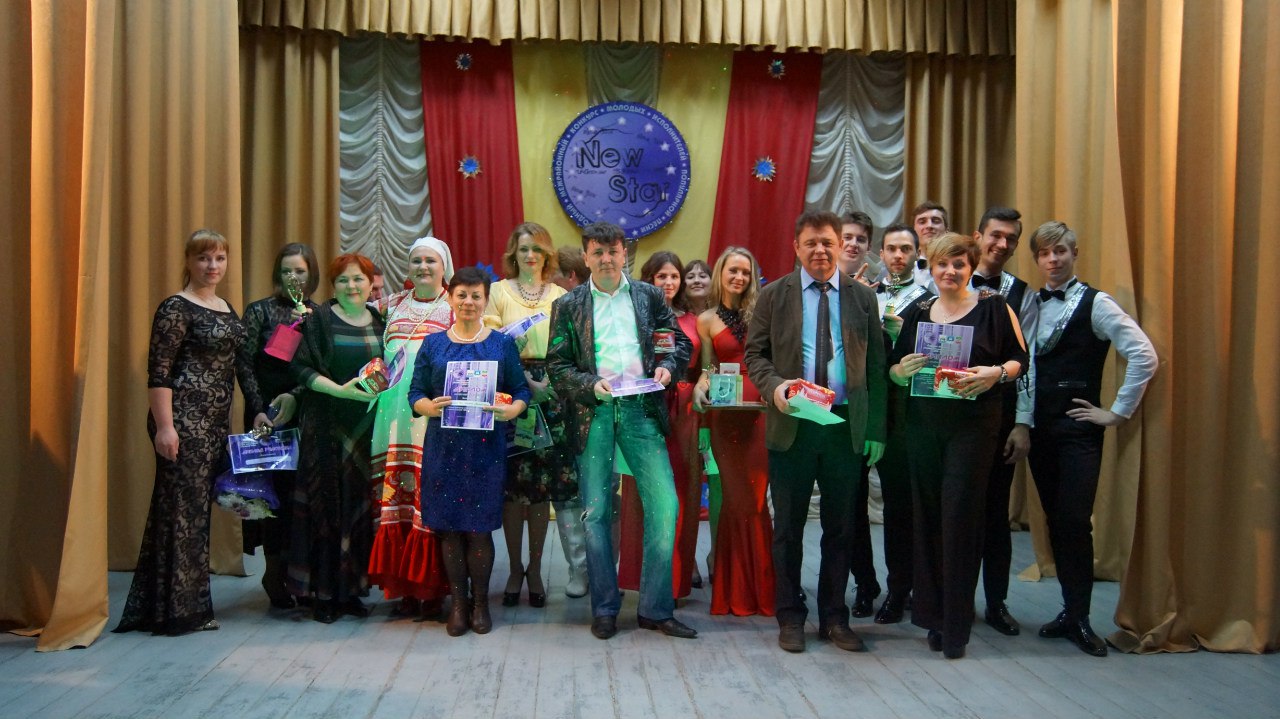 «МИССИС СЫРКОВО – 2015»
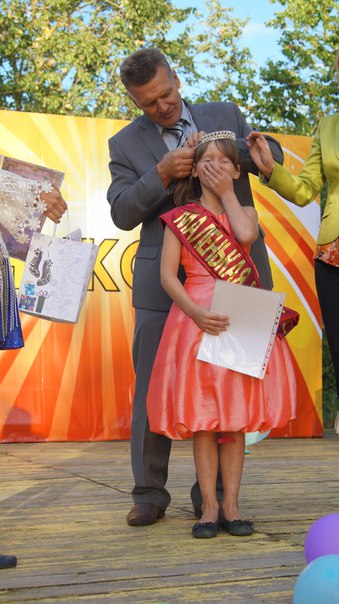 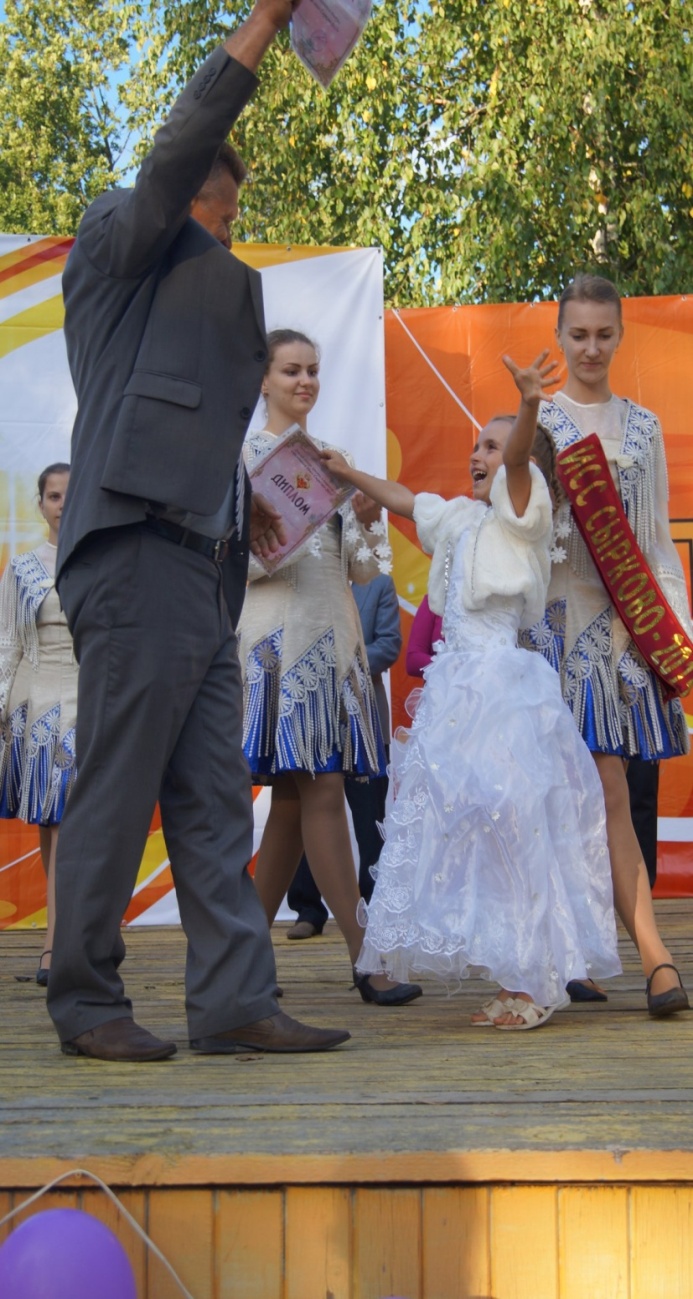 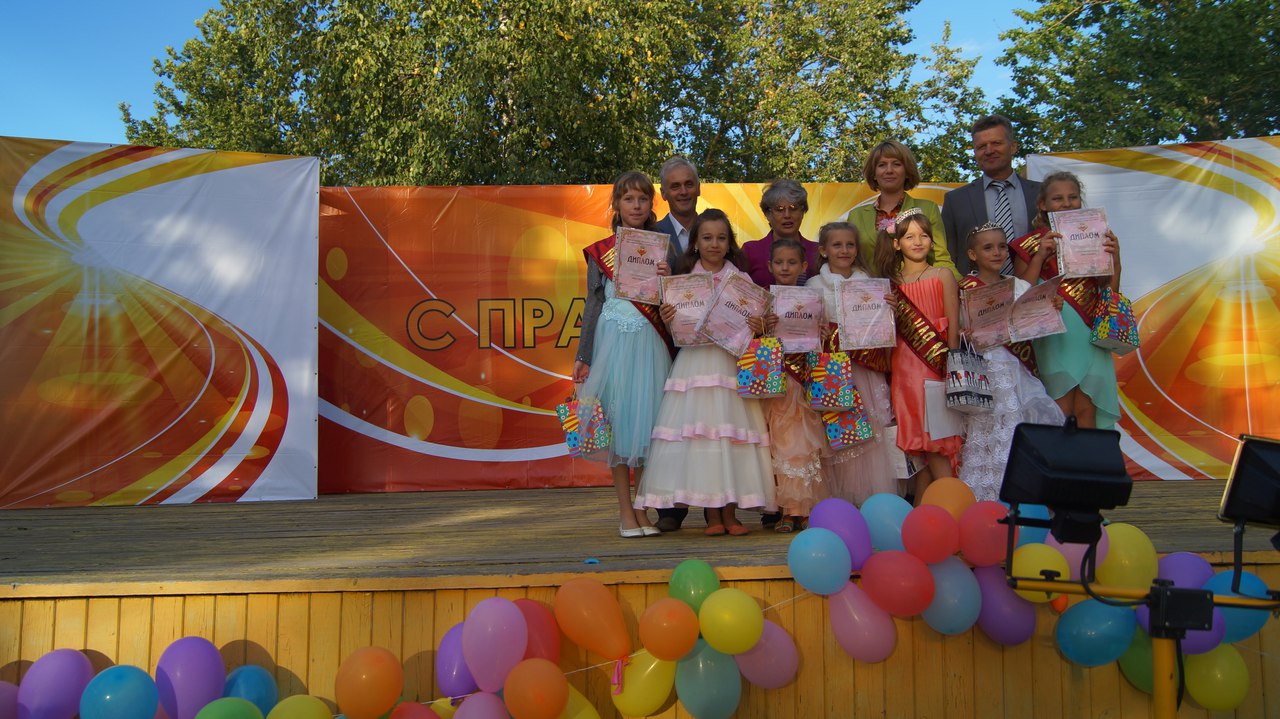 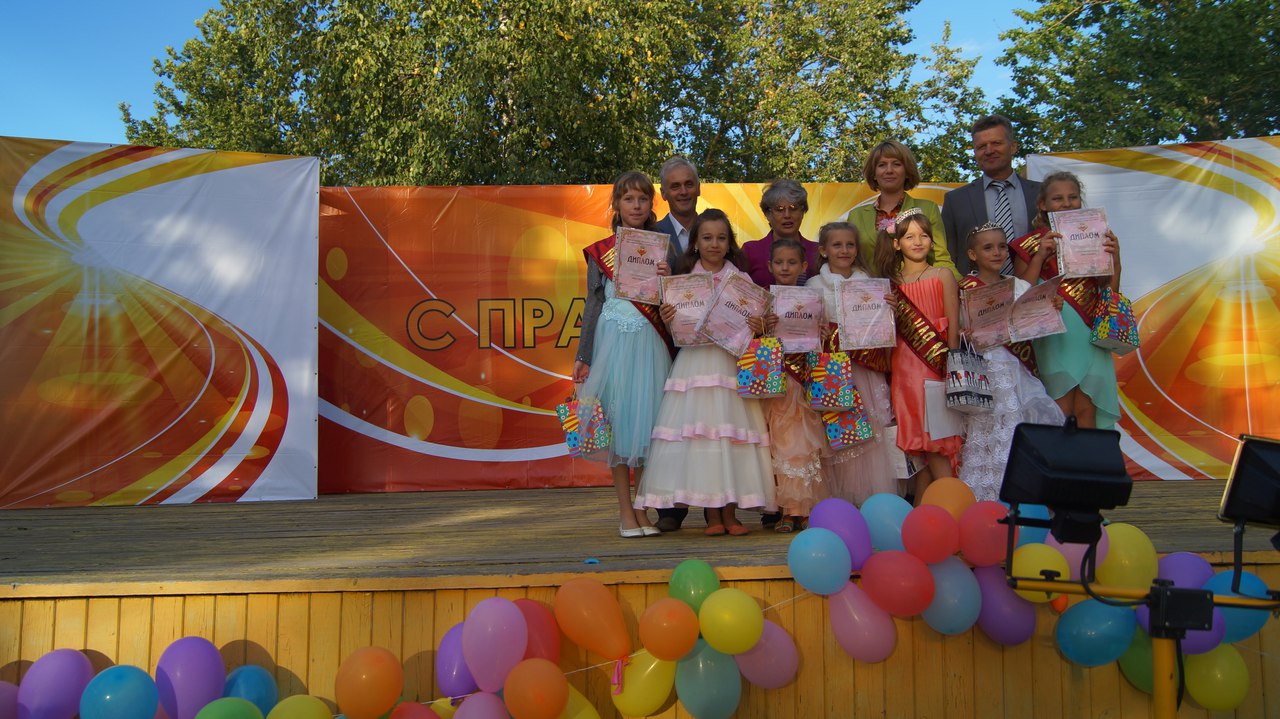 Гражданско-патриотическое воспитание
Шествие к воинскому захоронению, 
зажжение Вечного огня.
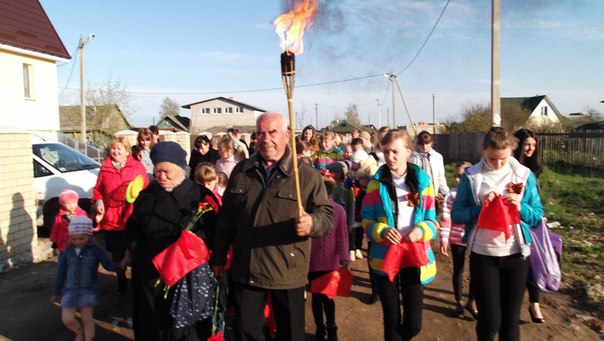 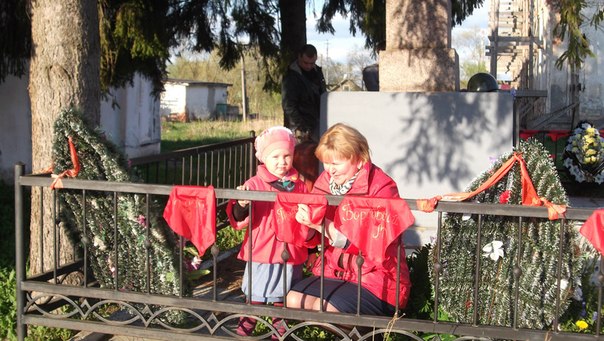 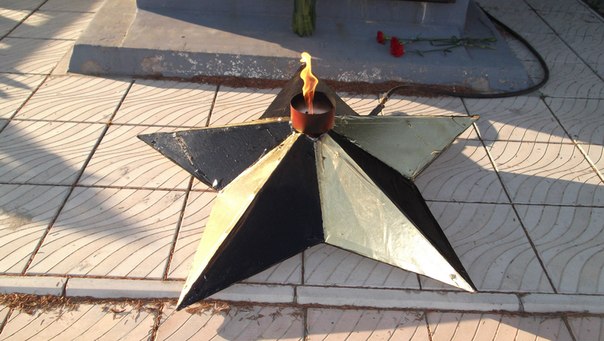 9 мая. День Памяти.
Последние Ветераны Великой Войны.
Межрайонный открытый конкурс - фестиваль творчества «Майский вальс»
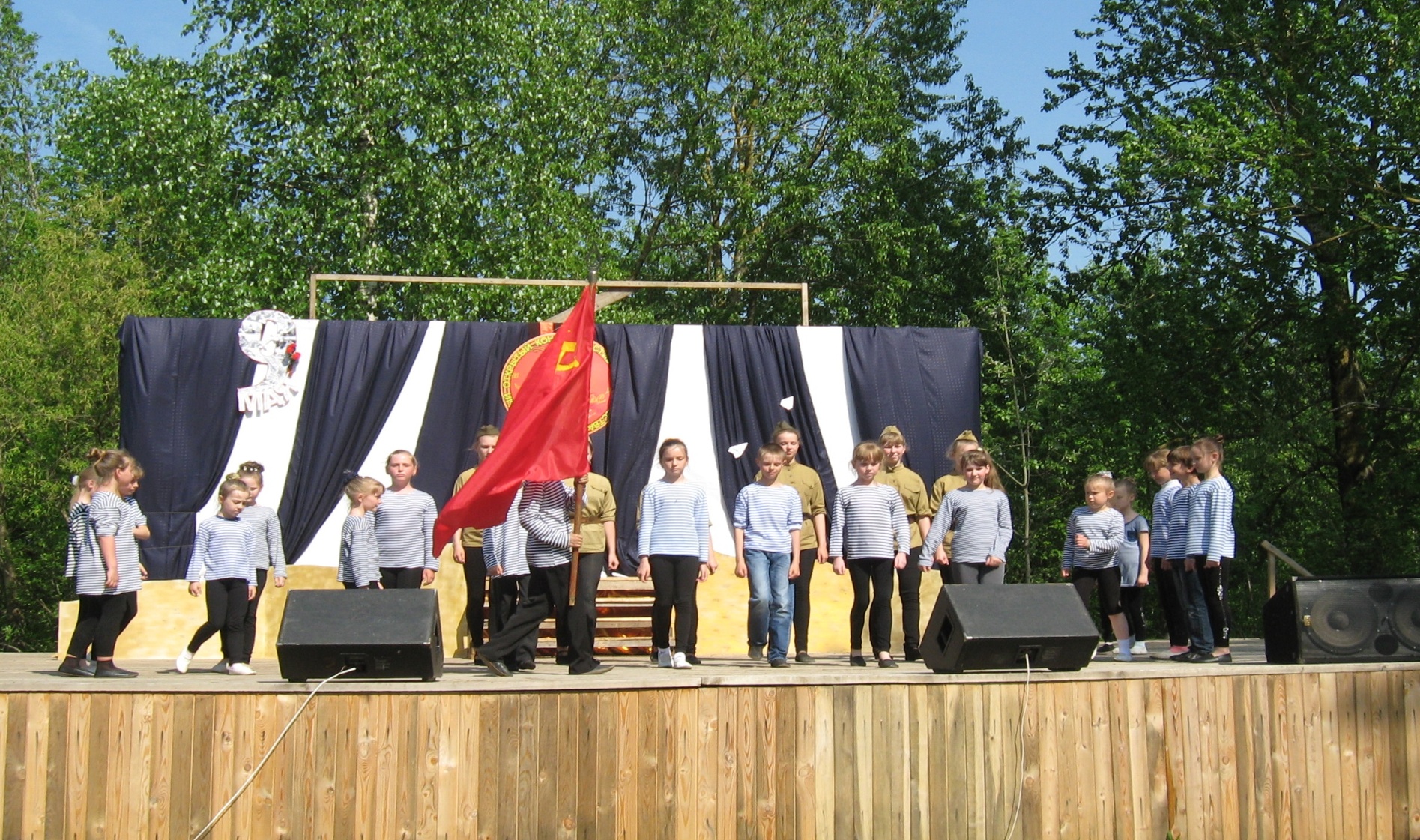 Фестиваль МАЙСКИЙ ВАЛЬС  д. Сырково
70 лет
Помним героев Великой войны.
ПОБЕДА.  70 ЛЕТ.
ПОБЕДА.    70 ЛЕТ
Д. Ермолино  9 мая
ДОКЛАД  ОКОНЧЕН.
Спасибо за оценку нашей работы.